SPVP projektDaljinska skrb za ukućane
Iva Cvitković, Tihana Đerek, Anita Garić, 
Matea Mak, Filip Tomas
Praćenje zdravlja starijih osoba
Većina starijih osoba je sposobna sama voditi brigu o sebi
cilj modernog društva: omogućiti im samostalan život u vlastitom domu
razvoj tehnologije pomogao je starijim osobama da se 
   osjećaju sigurno u svom domu i eliminirao potrebu za 
   njihovim trajnim zbrinjavanjem u domove za starije i 
   nemoćne
Zahtjevi na sustav
Korisnički zahtjevi
Praćenje vitalnih tjelesnih znakova
Točna detekcija riskatnih stanja starije osobe
Automatsko alarmiranje 
   nadležnih osoba
Neintruzivno mjerenje
Male dimenzije
 Nenarušavanje privatnosti
Jednostavno i 
   intuitivno korištenje
Vrste postojećih rješenja
Nosivi senzori (eng. The Body Sensor Network)
Ambijentalni senzori (eng. The Ambient Sensor Network)
Roboti za pomoć u kućanstvu
Ambijentalni senzori:
Implementirani za praćenje okoline, ne nužno osobe
Primjeri:
PIR (Passive Infrared) senzor pokreta
Video senzori
Senzori pritiska
Senzori zvuka
Nosivi senzori:
Većinom mjere biomedicinske parametre korisnika te prate lokaciju i aktivnost korisnika
Primjeri:
Privjesak, mobitel ili narukvica koji sadrže ugrađene
   transmitere koji šalju podatke dobivene sa senzora
   te se obradom tih podataka poziva u pomoć uslijed
   anomalije ili nagle promjene
Roboti za brigu o starijim osobama:
Prvenstveno napravljeni da rade društvo i razgovaraju s osobom
Funkcionalnost im se ostvaruje razvojem softvera, odnosno umjetnom inteligencijom, a ne implementacijom senzora
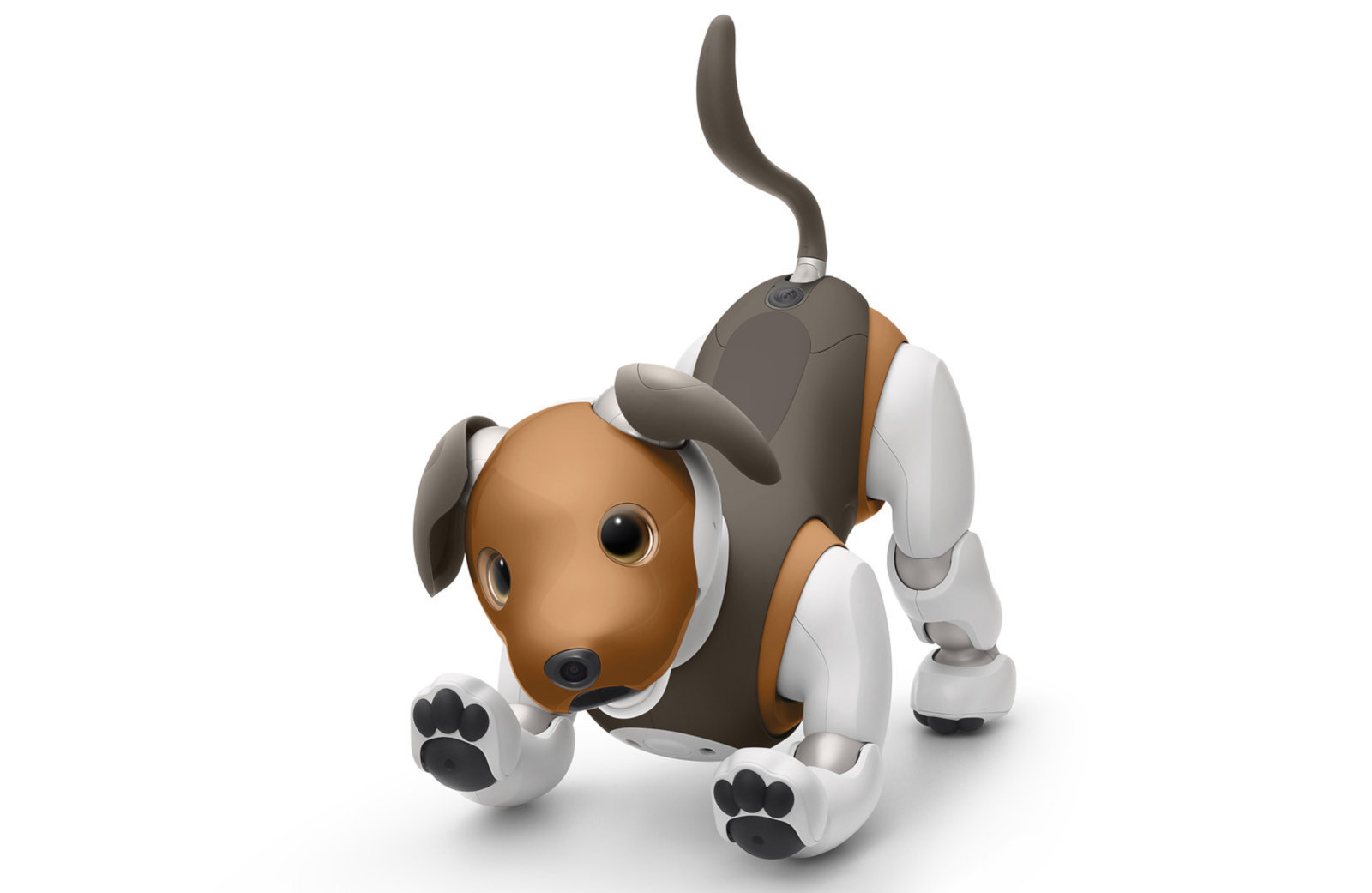 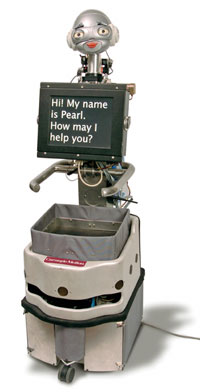 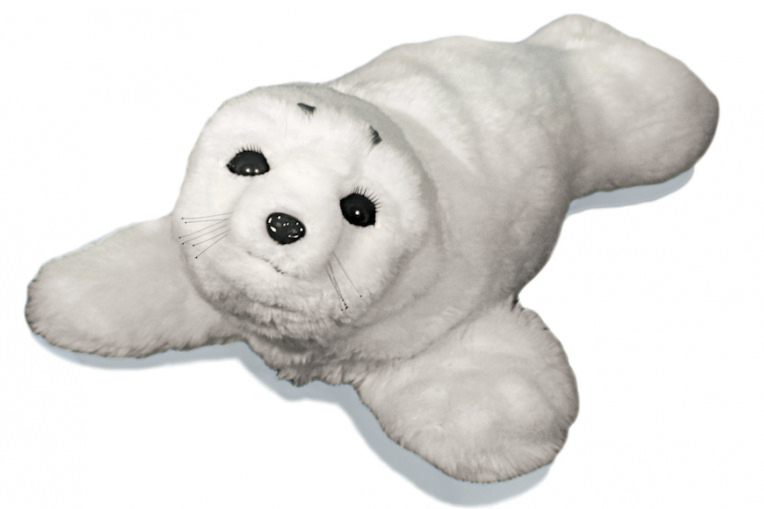 Mogućnosti
pronalazak senzora koji će pratiti akceleraciju i otkucaje srca
korištenje mikrokontrolera koji svojim dimenzijama odgovara traženoj primjeni
primanje točnih mjerenja senzora i njihova obrada na mikrokontroleru
dojavljivanje anomalija u podacima putem notifikacija 
    u aplikaciji